Zaden herkennen les 3
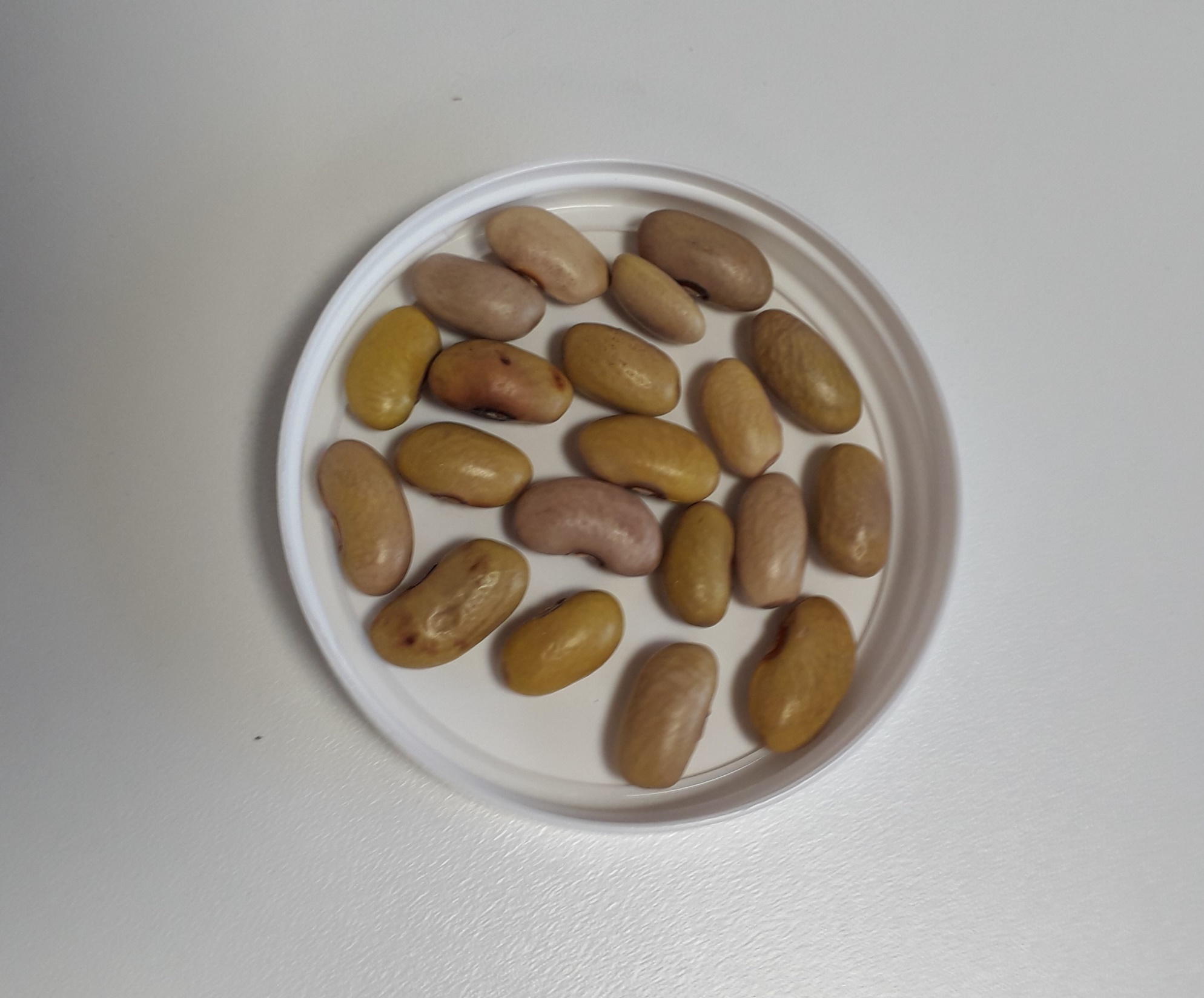 Biet(natuurlijk)
BloemkoolAlpha 6
ErwtGele voedererwt
Gerst
Bietpillenzaad
Haver
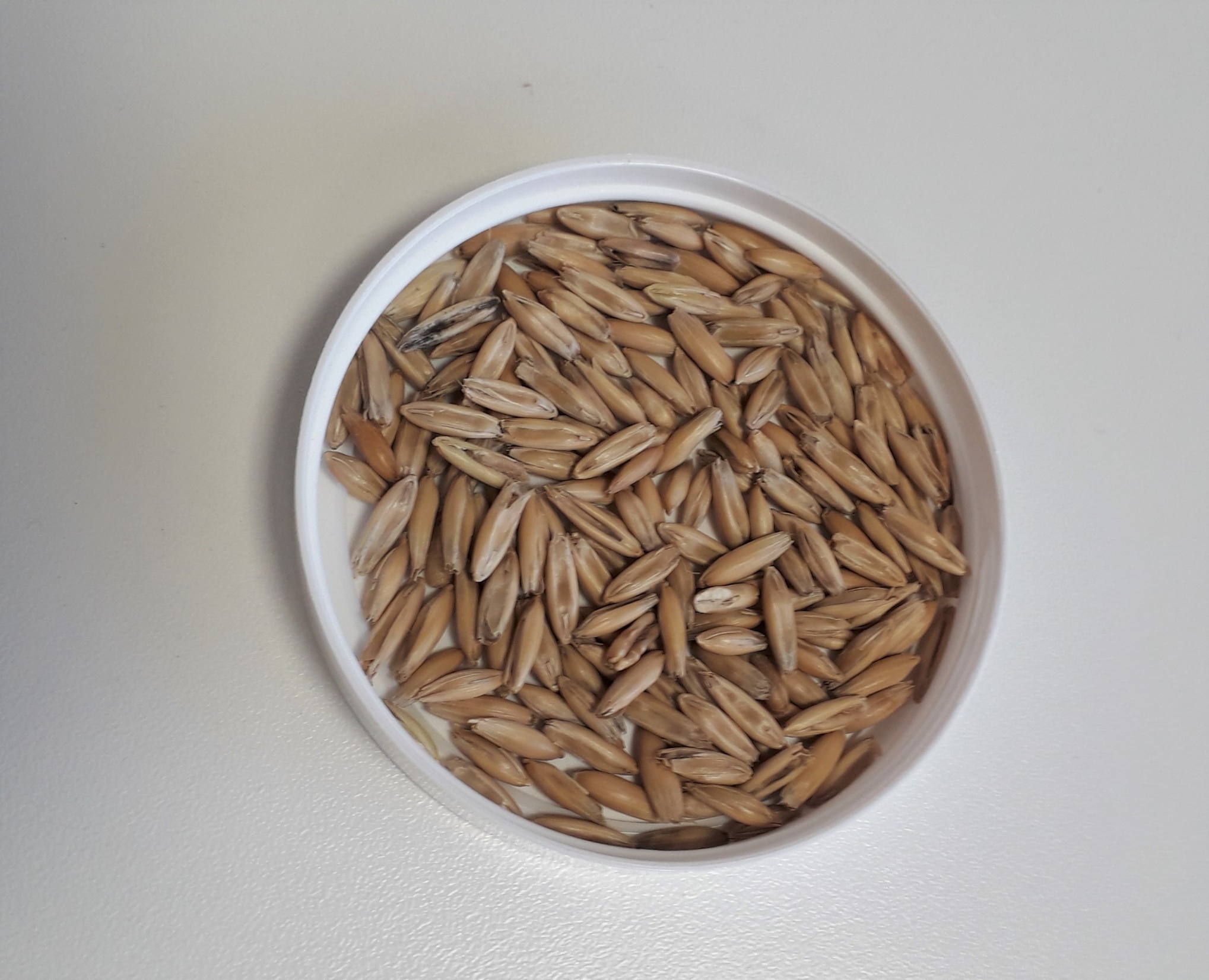 Italiaans raaigras
Mais(niet ontsmet)
Rogge
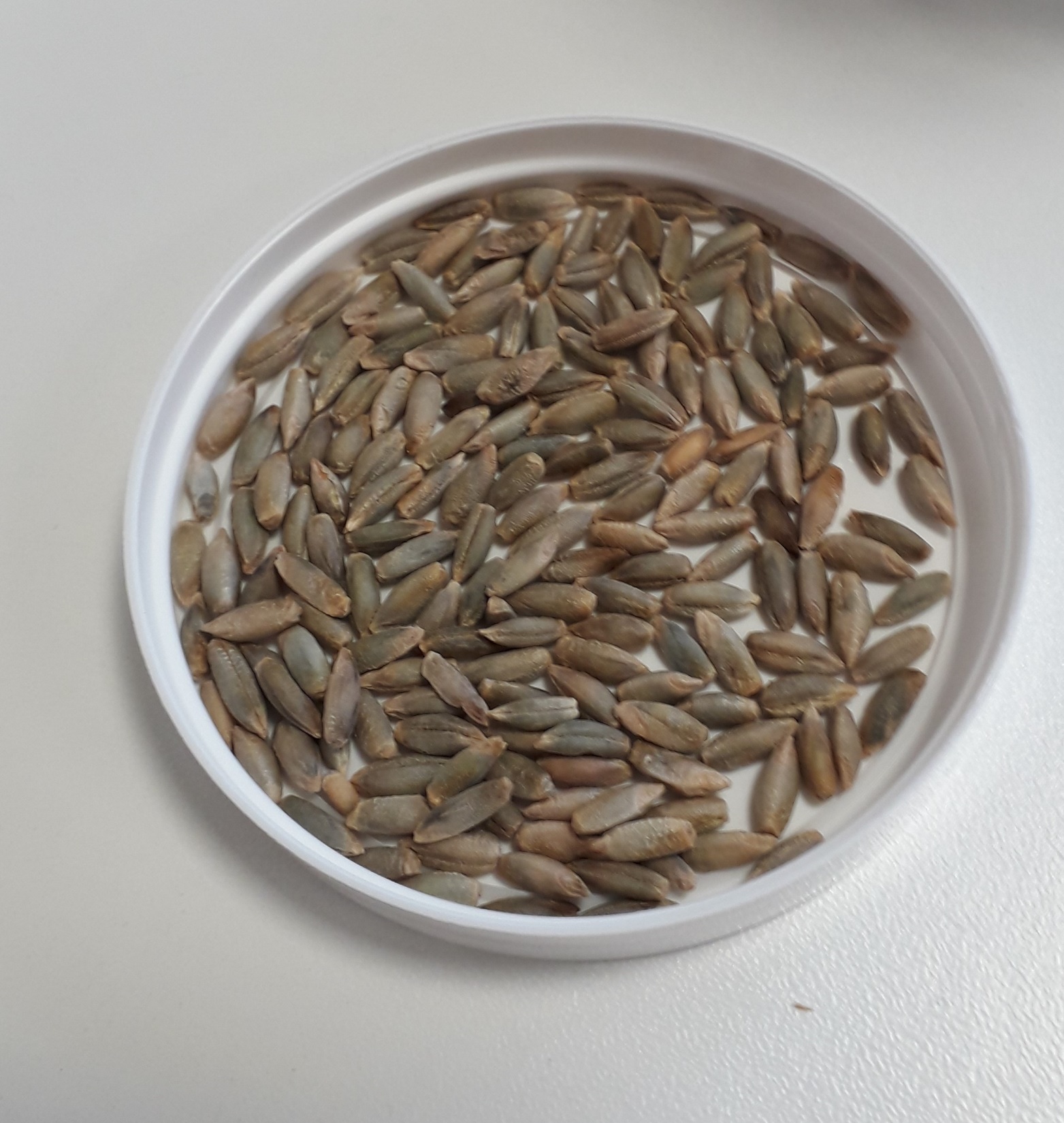 Spitskool
StamboonGroninger Strogele
StamboonNoord-Hollandse Bruine
StamboonWitte Krombek
Tarwe
Doperwt Rondo
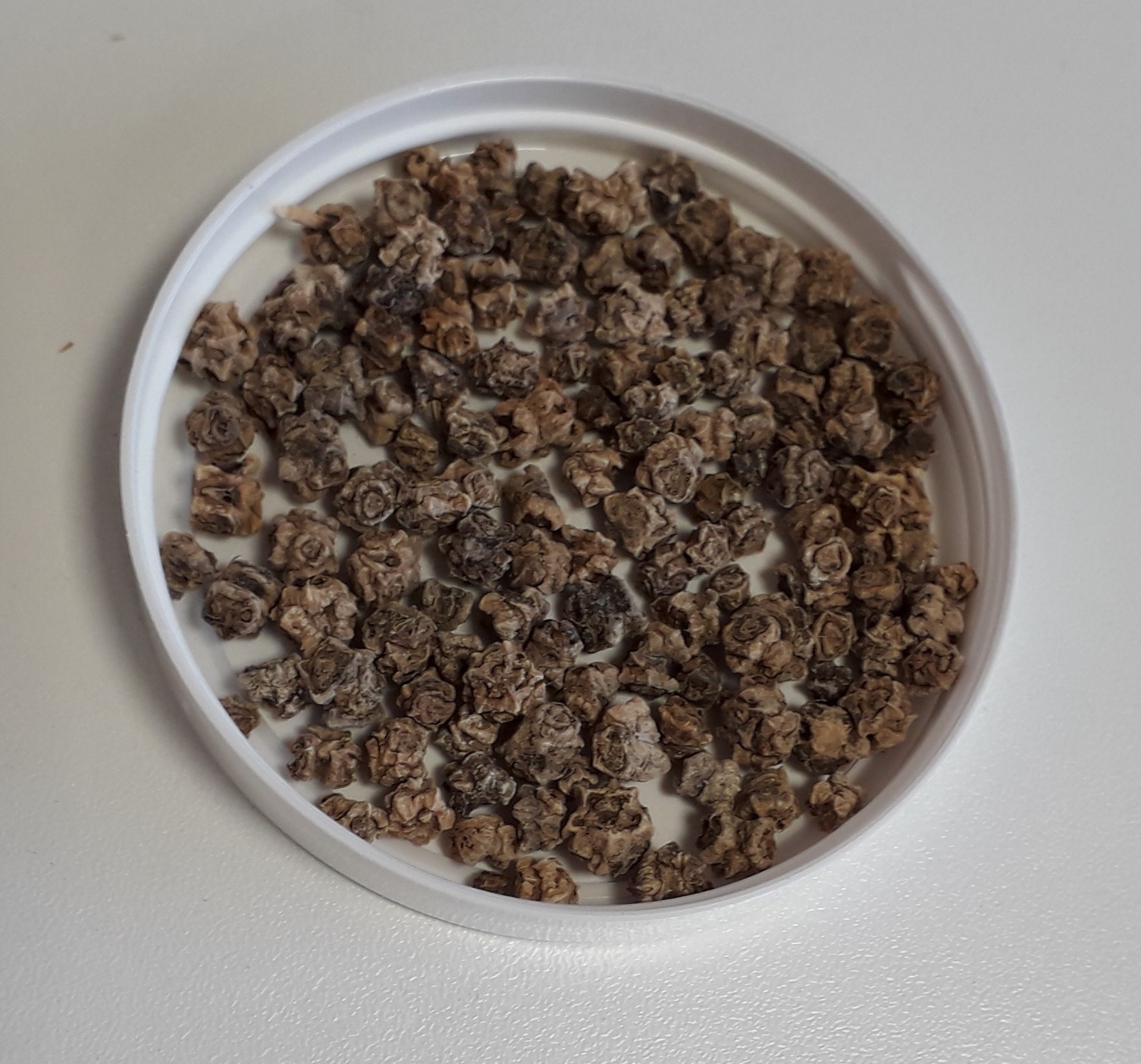